Φύλλο φύλλο της κουκιάς
Ανθολόγιο σελ. 56-59
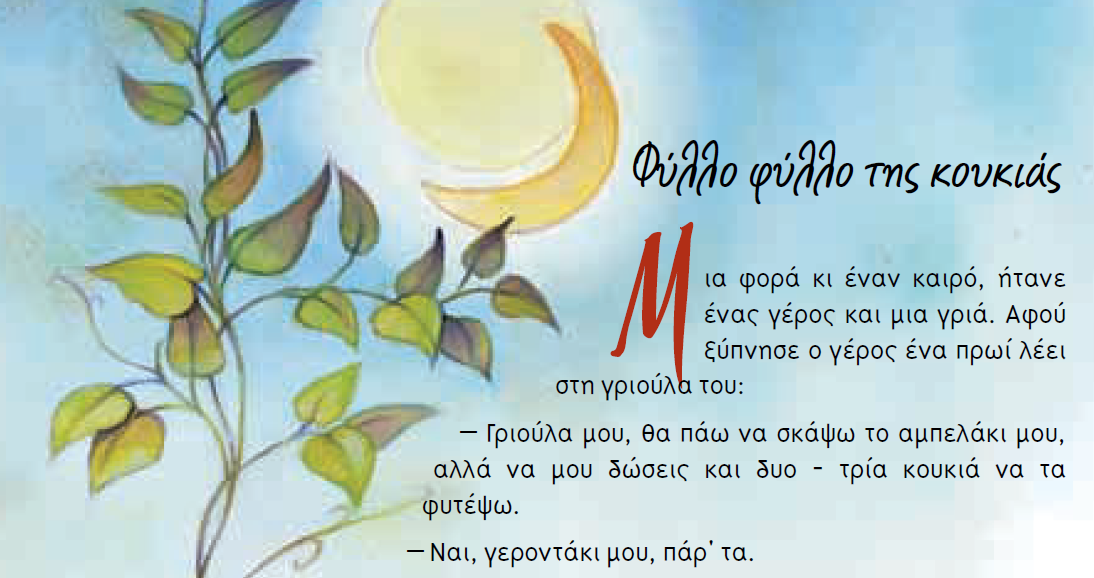 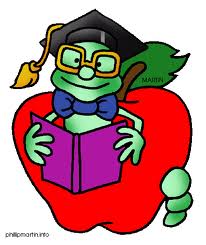 Διαβάζουμε την ιστορία.
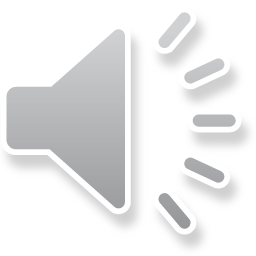 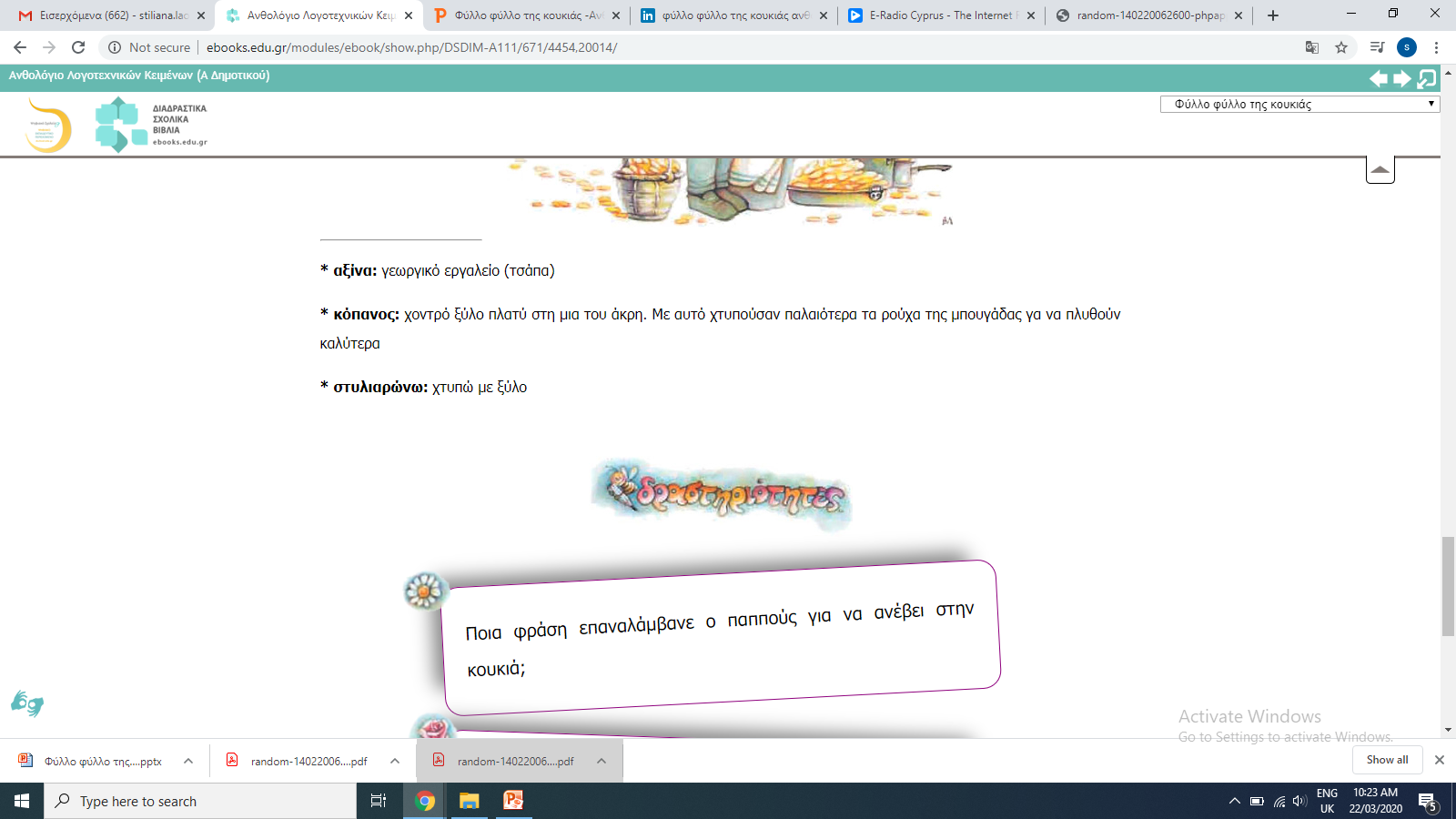 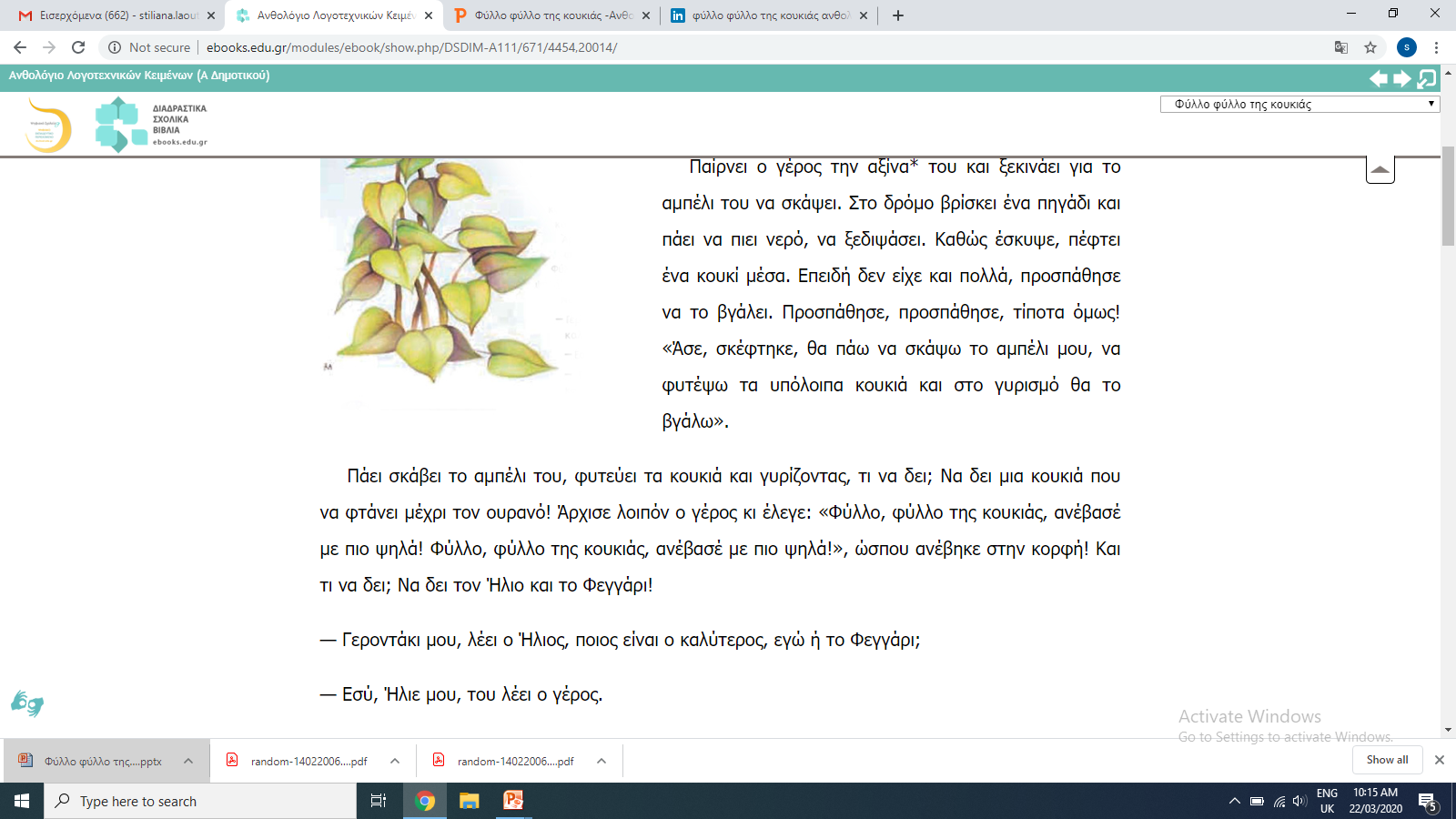 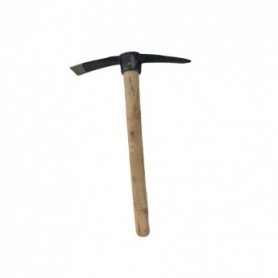 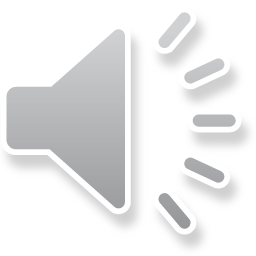 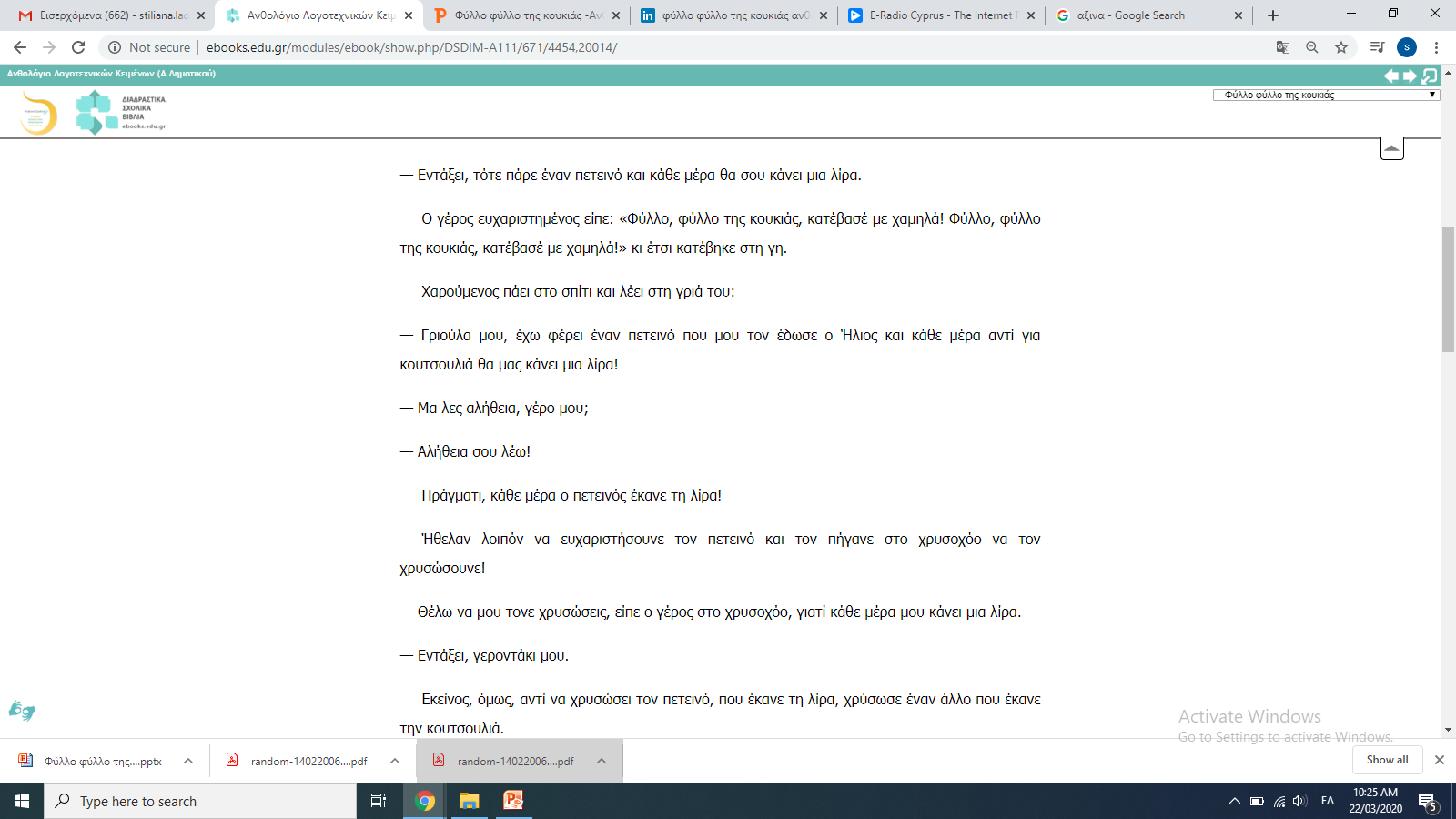 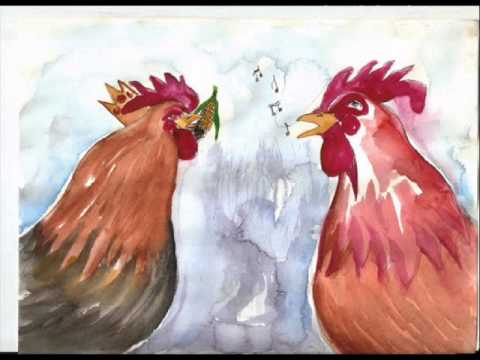 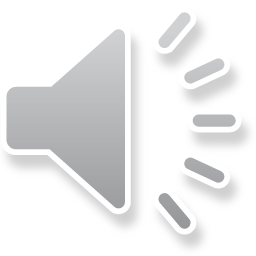 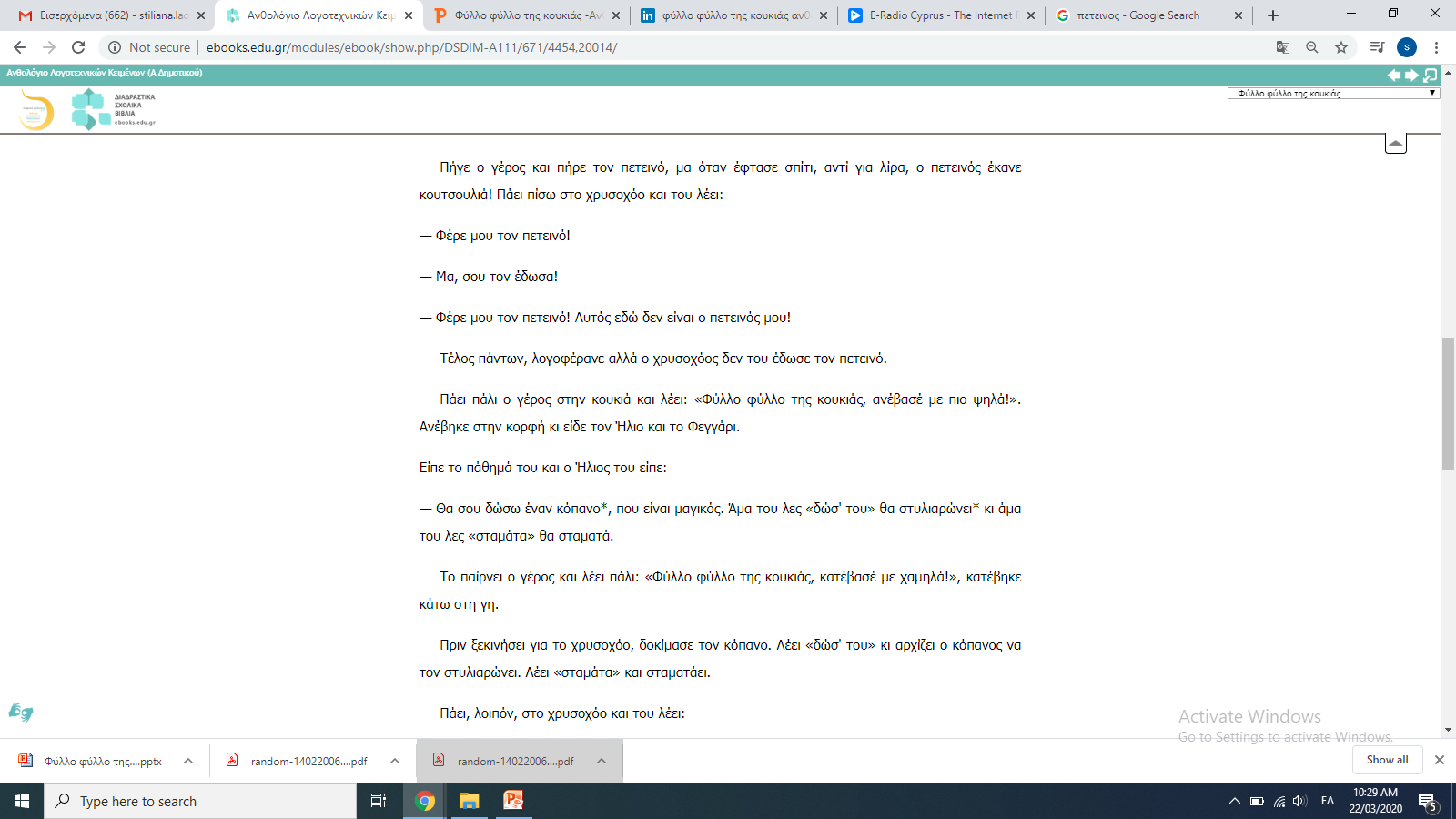 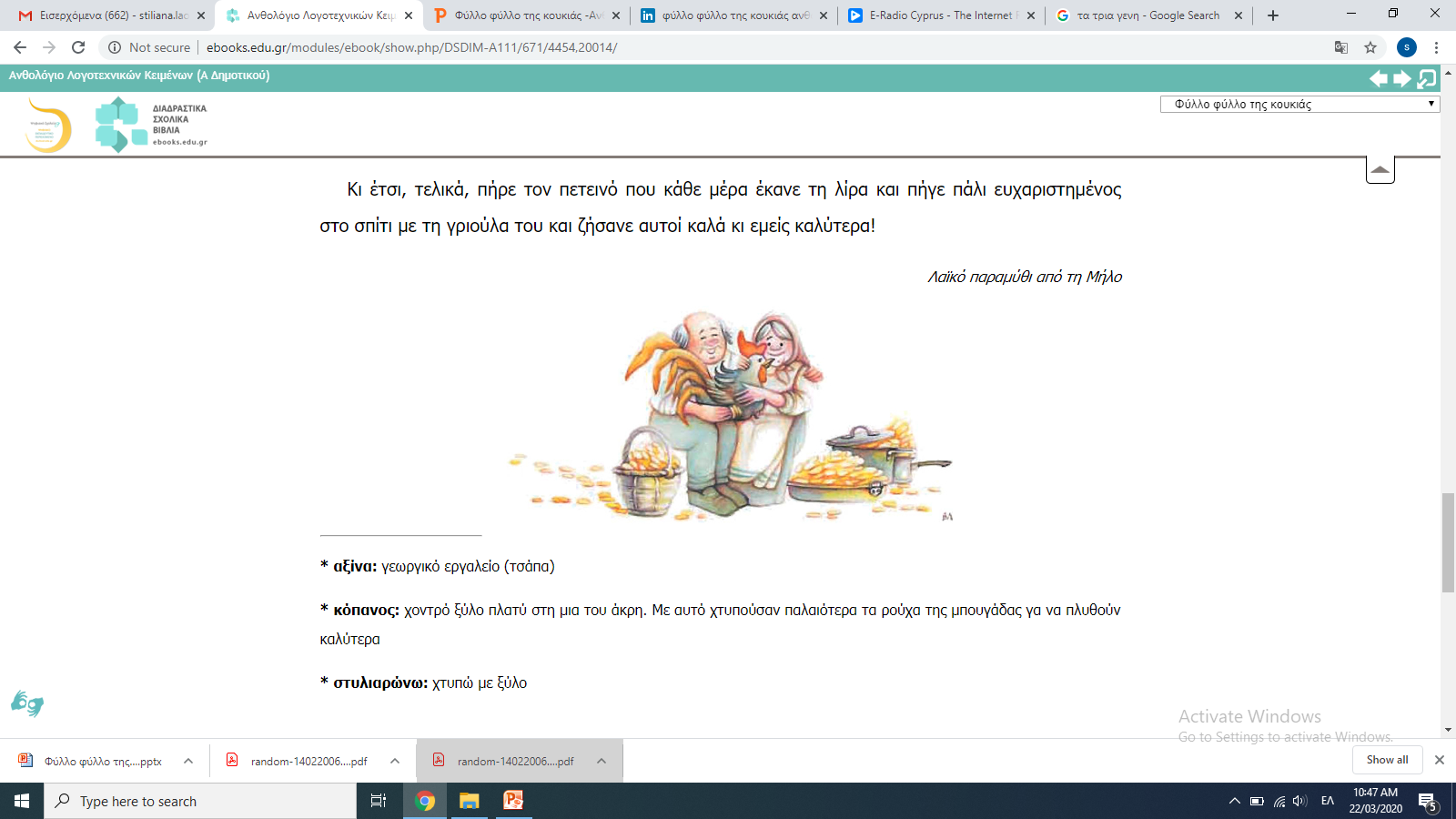 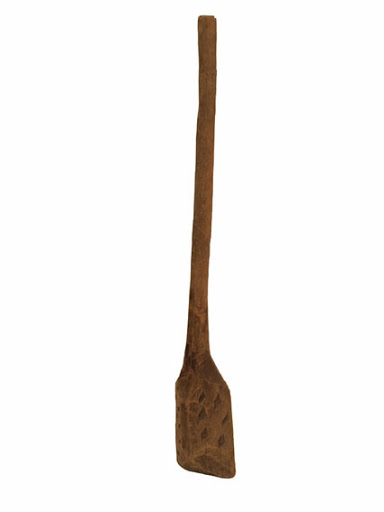 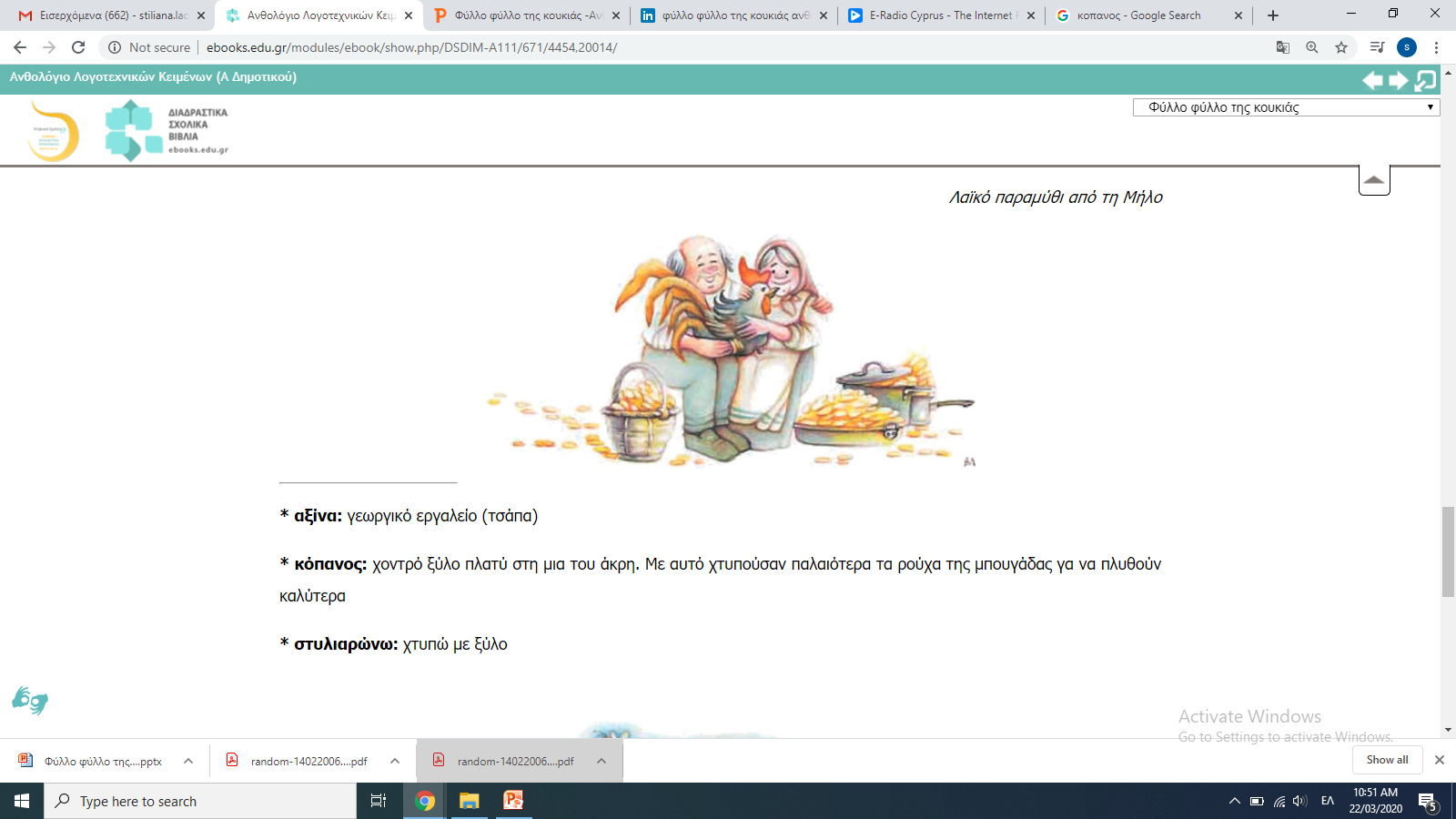 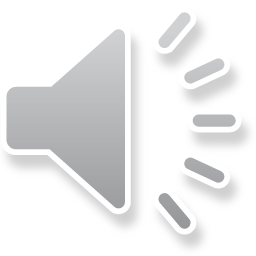 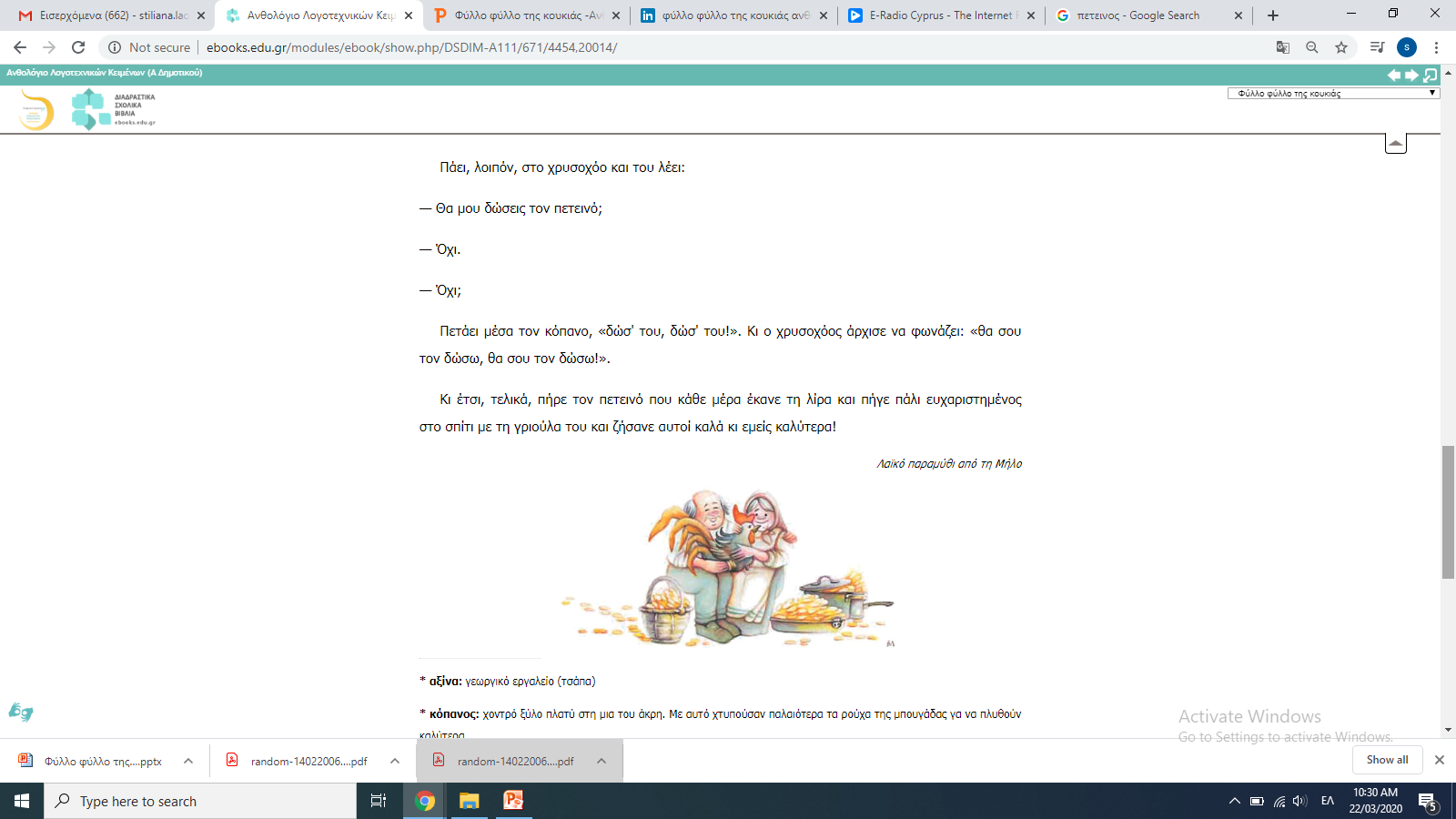 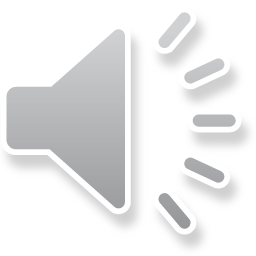 Μπορείς να πεις τι έγινε στην ιστορία με δικά σου λόγια;
Υπάρχει κάποιος ήρωας που δε φέρθηκε σωστά;
Ποιοι είναι οι ήρωες της ιστορίας που διαβάσαμε;
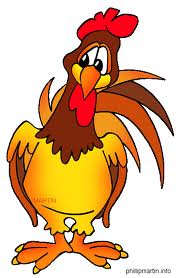 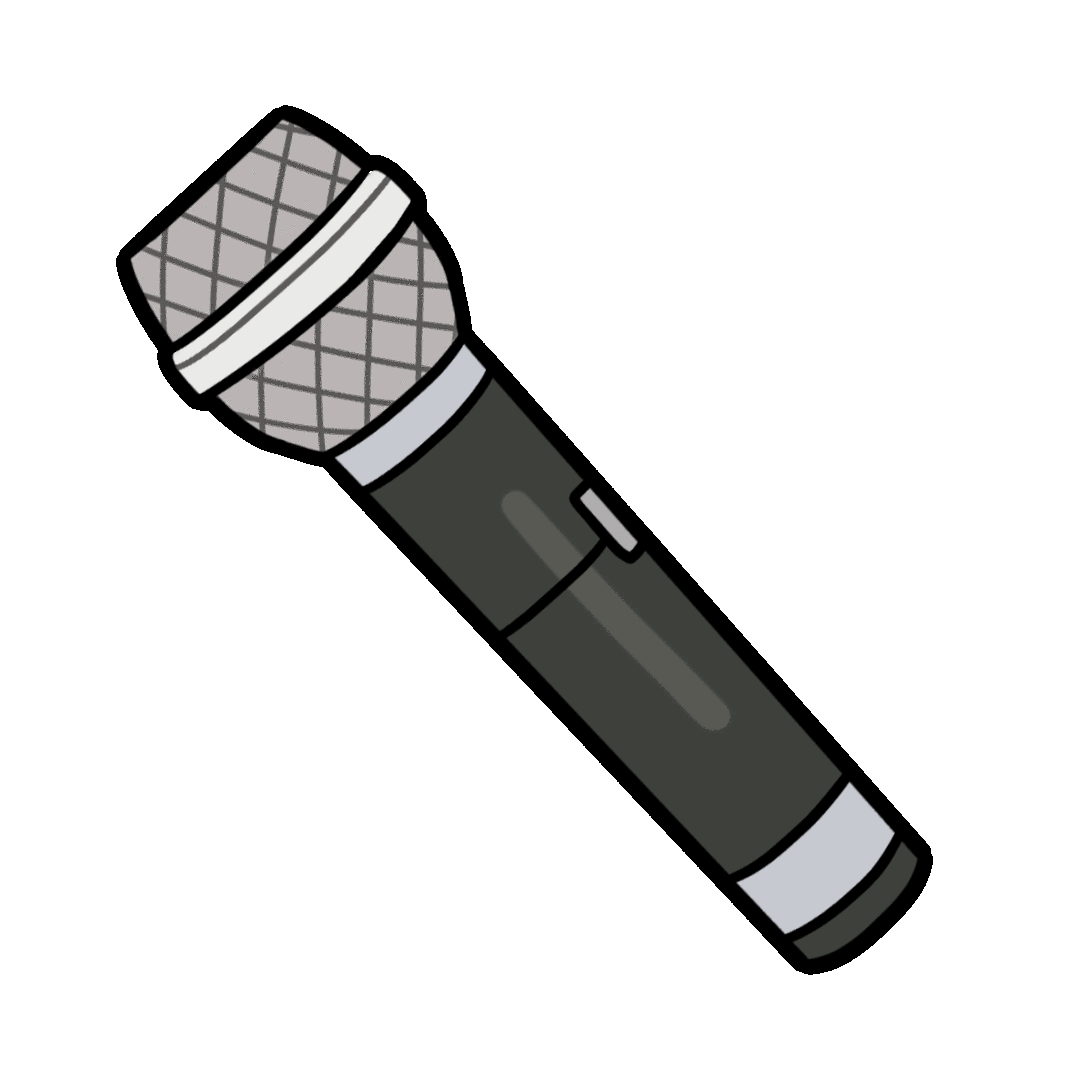 [Speaker Notes: Μπορείς να πεις τι έγινε στην ιστορία με δικά σου λόγια;]
Ποια φράση επαναλάμβανε ο γέρος όταν ήθελε να κατεβεί από την κουκιά;
Ποια φράση επαναλάμβανε ο γέρος όταν ήθελε να ανεβεί στην κουκιά;
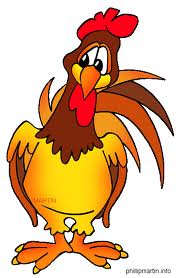 Αν βλέπατε τον ήλιο και το φεγγάρι να μαλώνουν , τι θα τους συμβουλεύατε για να γίνουν φίλοι;
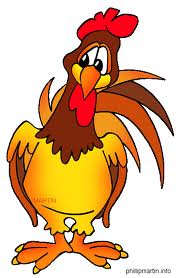 Γράψε την απάντηση στο πρόχειρο σου
 τετράδιο.
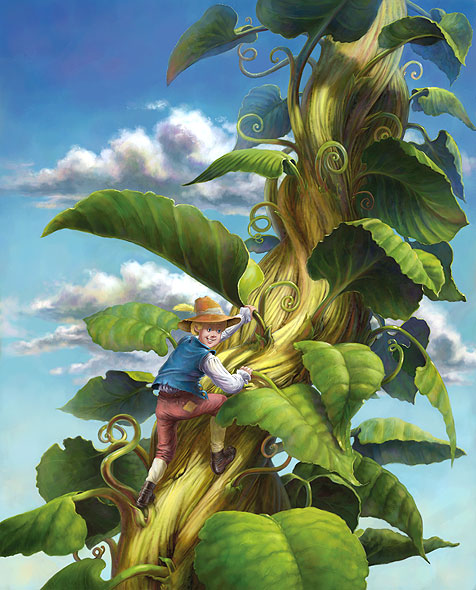 Φανταστείτε ότι ανεβαίνετε κι εσείς στην κουκιά. Τι βλέπετε;
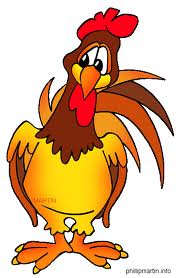 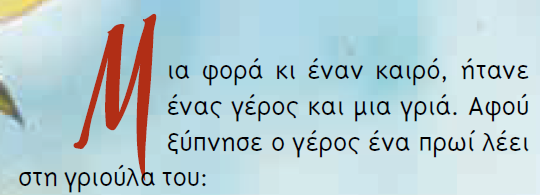 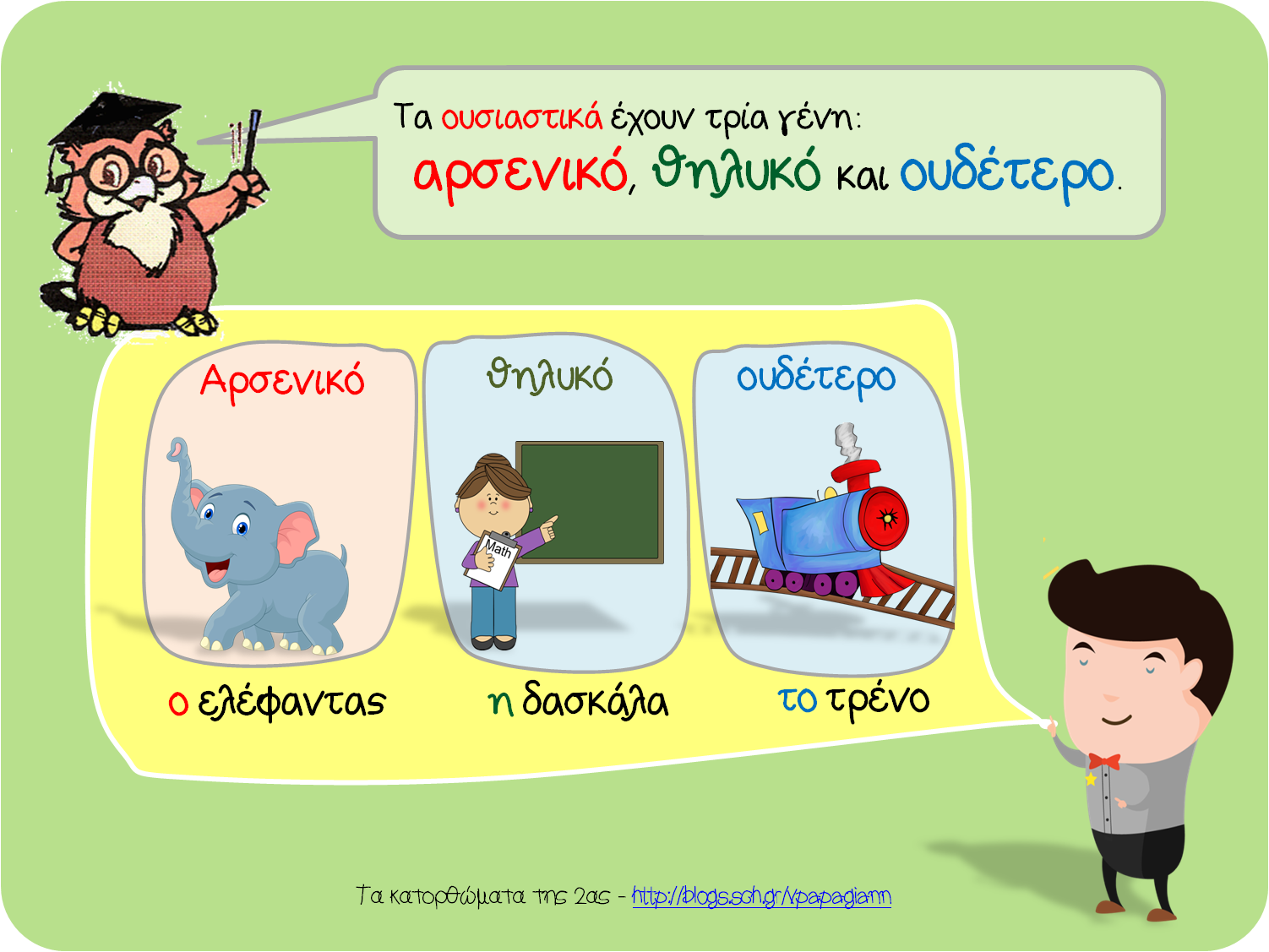 έναν καιρό
Σε αυτό το κομμάτι υπάρχουν δύο αρσενικά ουσιαστικά σε –ος. Μπορείτε να τα βρείτε;
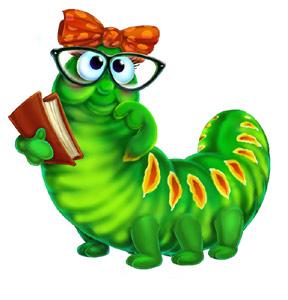 Θυμόμαστε τα 3 γένη;
Ο καιρός
Ο γέρος
[Speaker Notes: γ]
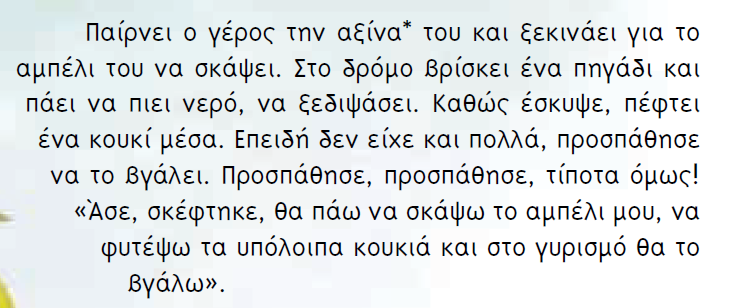 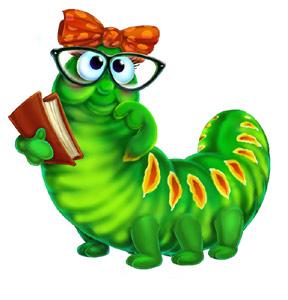 Στο δρόμο
 
στο γυρισμό
Σε αυτό το κομμάτι υπάρχουν ακόμα δύο αρσενικά ουσιαστικά σε –ος. Μπορείτε να τα βρείτε;
Ο δρόμος
Ο γυρισμός
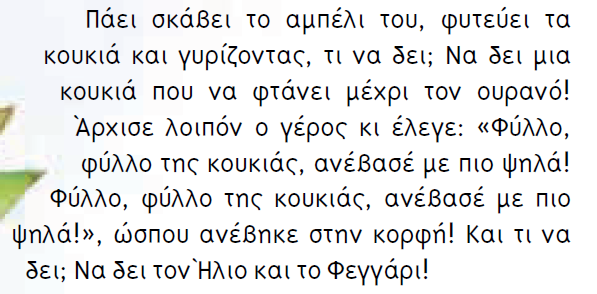 τον ουρανό

τον Ήλιο
Κι εδώ έχει άλλα δυο. Μπορείτε να τα βρείτε; Σκεφτείτε με τον τρόπο που βρήκαμε τα προηγούμενα !
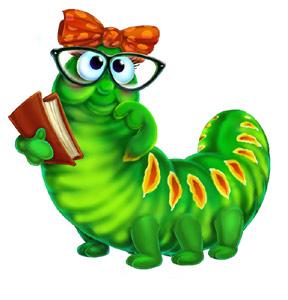 Ο ουρανός
Ο Ήλιος
[Speaker Notes: Ήλιος]
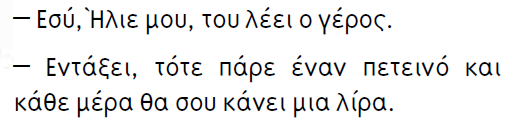 Σε αυτό το κομμάτι υπάρχει ακόμη  ένα αρσενικό ουσιαστικό
 σε –ος που δεν το έχουμε ξαναδεί. Μπορείτε να το βρείτε;
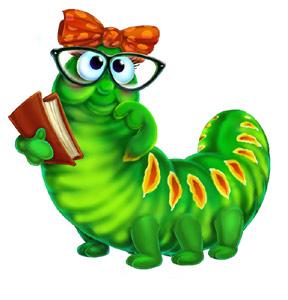 [Speaker Notes: ό]
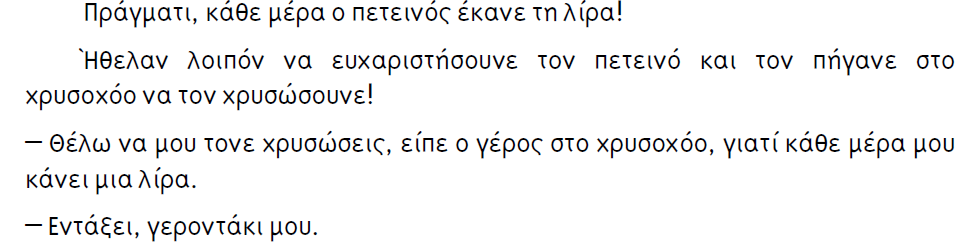 Σε αυτό το κομμάτι υπάρχει ακόμη  ένα αρσενικό ουσιαστικό σε –ος που δεν το έχουμε ξαναδεί. Μπορείτε να το βρείτε;
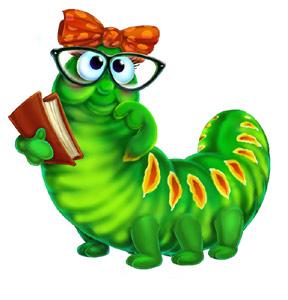 [Speaker Notes: ό]
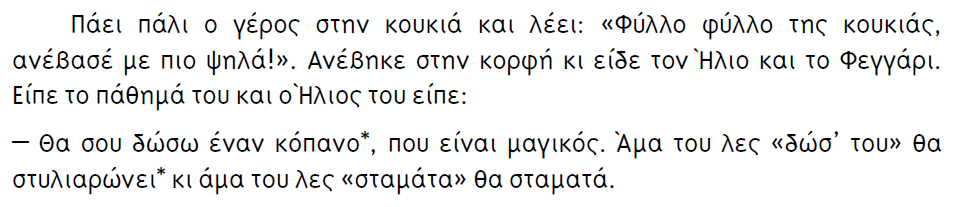 Σε αυτό το κομμάτι υπάρχει ακόμη  ένα αρσενικό ουσιαστικά σε –ος που δεν το έχουμε ξαναδεί. Μπορείτε να το βρείτε;
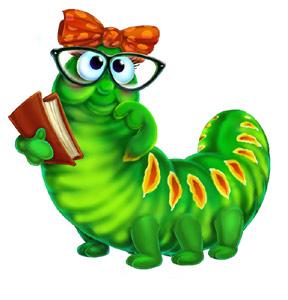 Τώρα διαλέγουμε δύο
   από αυτά και το κλίνουμε στον ενικό και πληθυντικό αριθμό!
Ας φτιάξουμε μια λίστα με όλα τα αρσενικά ουσιαστικά που συναντήσαμε. Γράψτε τα στο πρόχειρο σας τετράδιο.
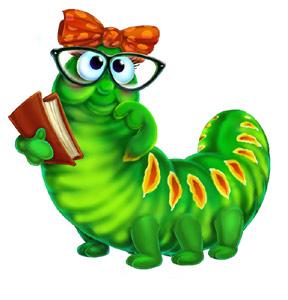 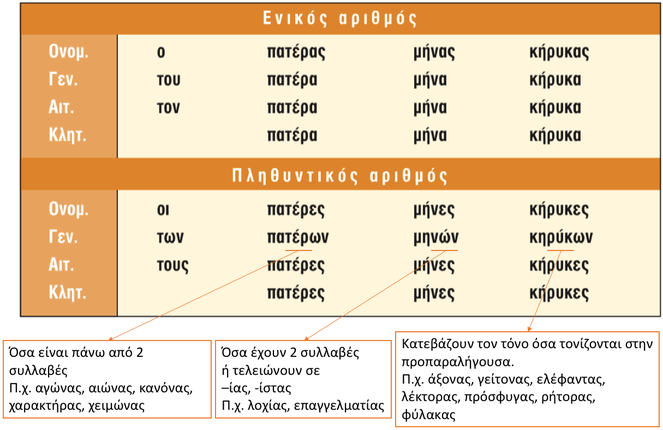 ΕΝΙΚΟΣ ΑΡΙΘΜΟΣ
ΠΛΗΘΥΝΤΙΚΟΣ ΑΡΙΘΜΟΣ
Συμπληρώστε τις προτάσεις  στο φύλλο εργασίας (επισυνάπτεται)
 βάζοντας το ουσιαστικό της παρένθεσης στο σωστό τύπο. Προσοχή στο άρθρο!
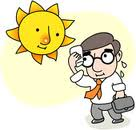 Παίρνω φως απ’ ____ ______ 
και φτιάχνω την αγάπη 
και μου λες πως σ’ αρέσει!
(ήλιος)
Αφού δεν τον βρήκε , πήρε 
____ ________ (δρόμος)
 ____ ___________ 
(γυρισμός)
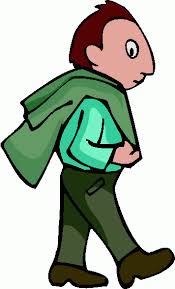 ___ __________ (γιατρός) και 
___ ___________ (νοσοκόμος)
δουλεύουν στα νοσοκομεία.
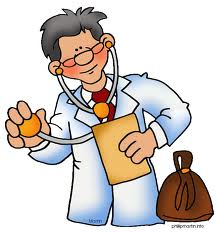 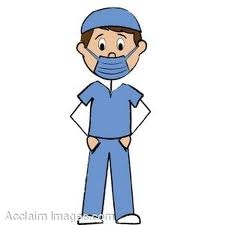 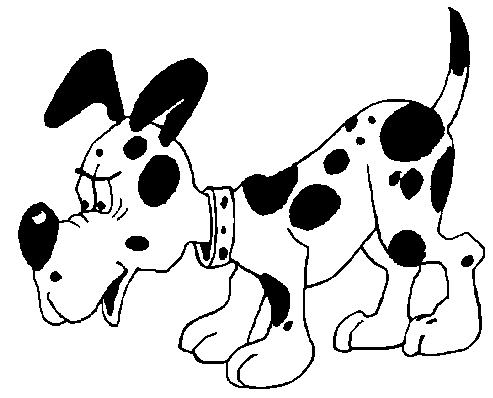 Στην αυλή του παππού μου 
υπάρχουν δυο ___________ 
(γάιδαρος) και τρεις ________
(σκύλος).
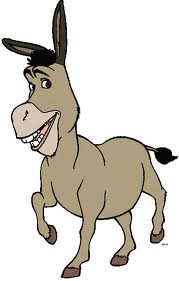 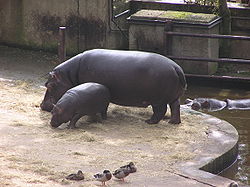 Το βάρος ____ αρσενικών 
_______(ιπποπόταμος) μπορεί 
να φτάσει και 
τους τρεις __________ (τόνος)
Μπορείτε να παίξετε και ένα ωραίο παιχνιδάκι για επανάληψη ! 
Πάτησε πάνω  στην φατσούλα!